Tamkang University
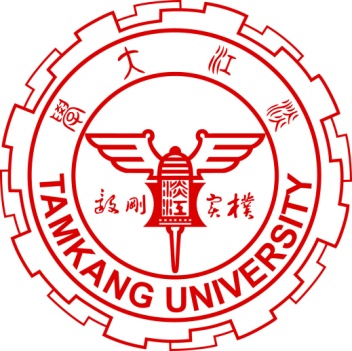 Social Media Apps Programming
Course Orientation and Introduction to Social Media and Mobile Apps Programming
1061SMAP01
TLMXM1A (8648) (M2143) (Fall 2017)
(MIS MBA) (2 Credits, Elective) [Full English Course]
Fri 8,9 (15:10-17:00) B206
Min-Yuh Day, Ph.D.
Assistant Professor
Department of Information Management
Tamkang University

http://mail.tku.edu.tw/myday
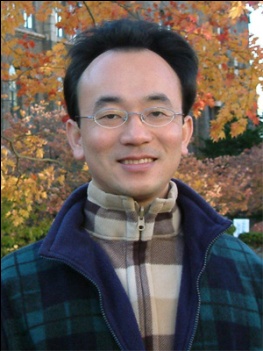 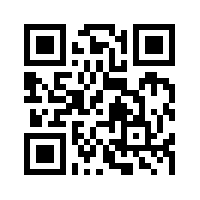 2017-09-22
Android /iOS Apps Programming
Hybrid Apps
Native Apps
Mobile Web Apps
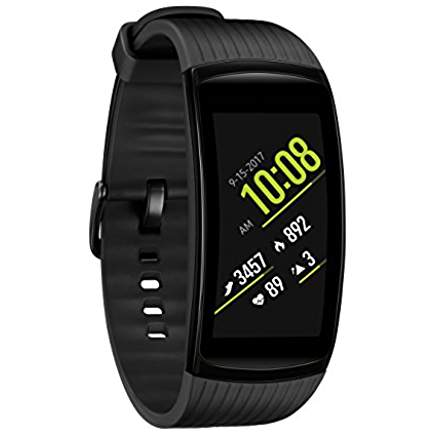 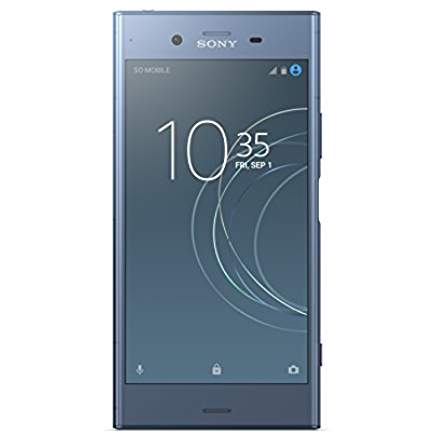 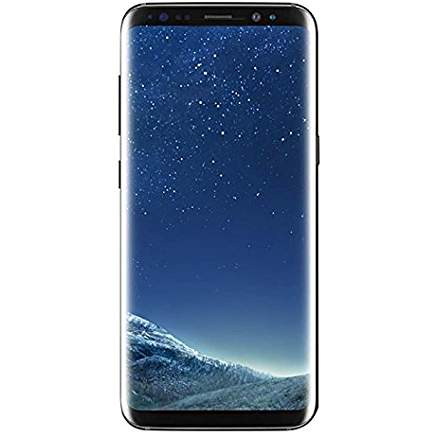 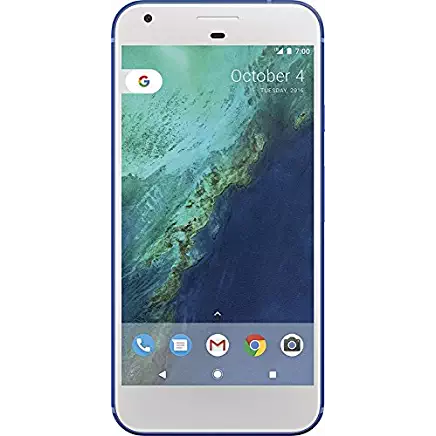 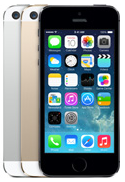 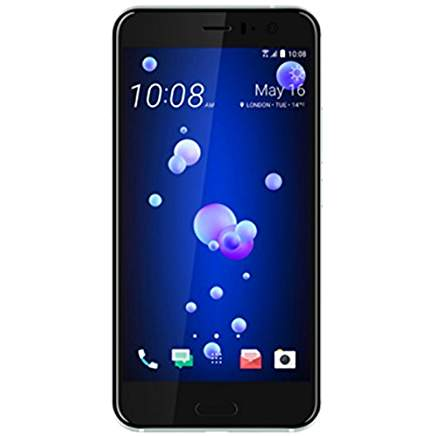 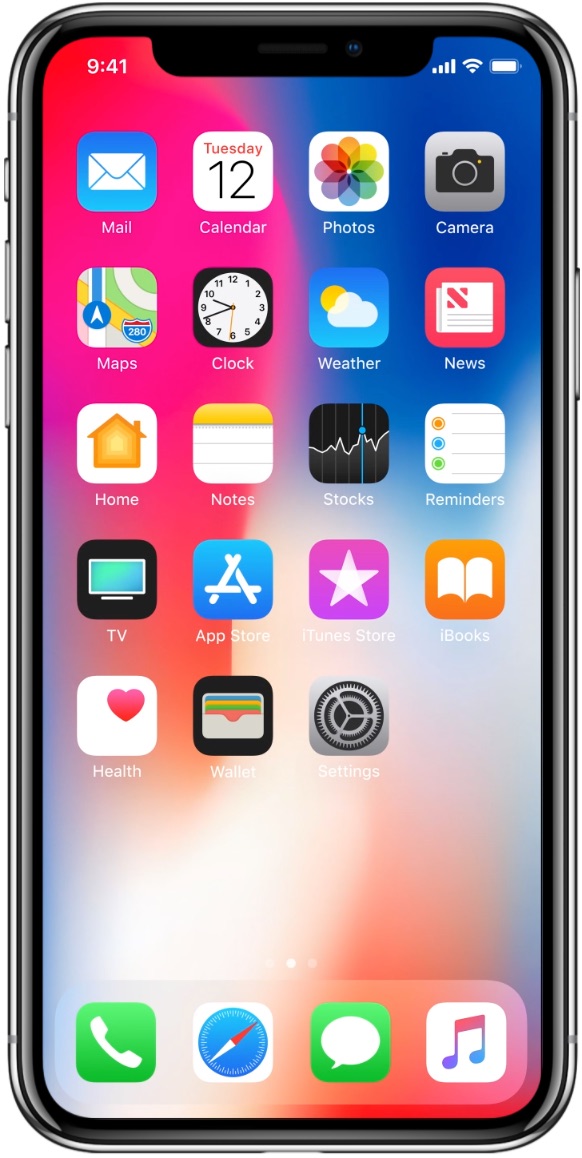 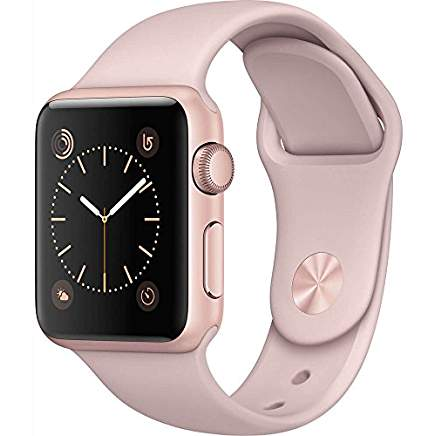 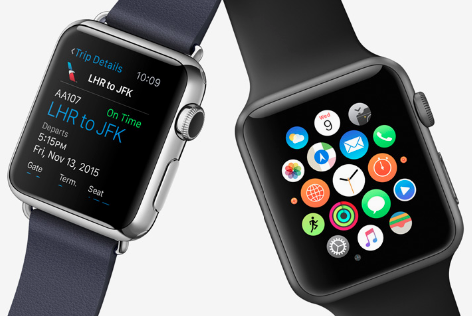 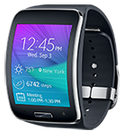 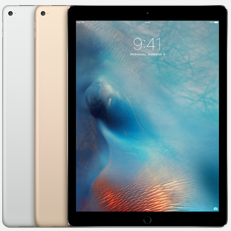 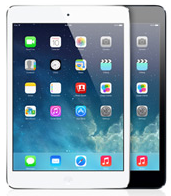 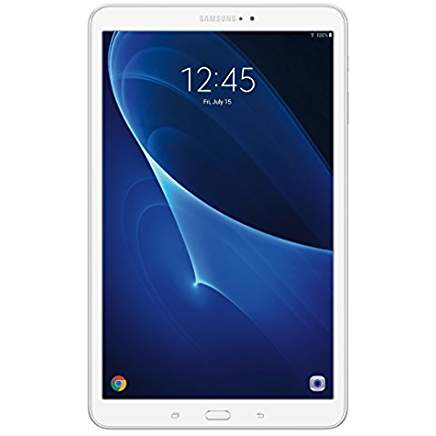 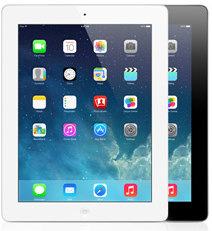 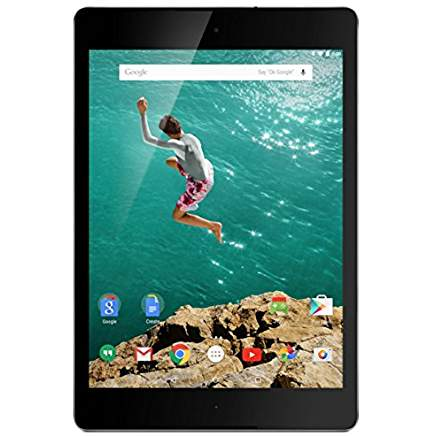 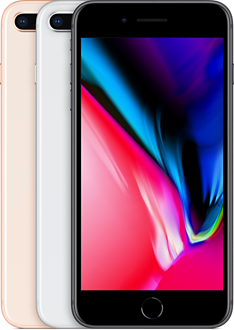 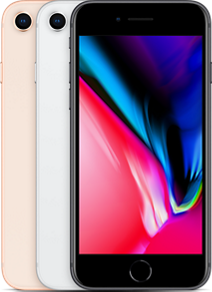 2
Native Mobile AppHybrid Mobile App Responsive Web AppProgressive Web App (PWA)
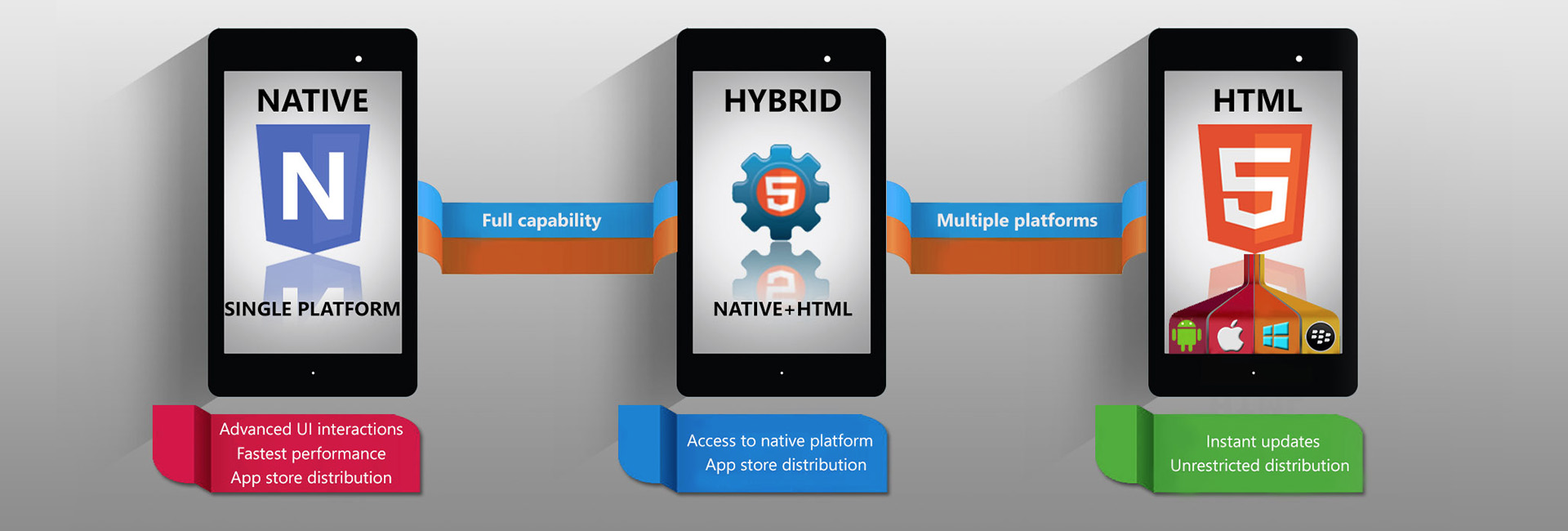 3
Source: http://srishta.com/blog_hybrid.html
Progressive Web App (PWA)Responsive Web AppsResponsive Design HTML5/CSS3/JavaScript
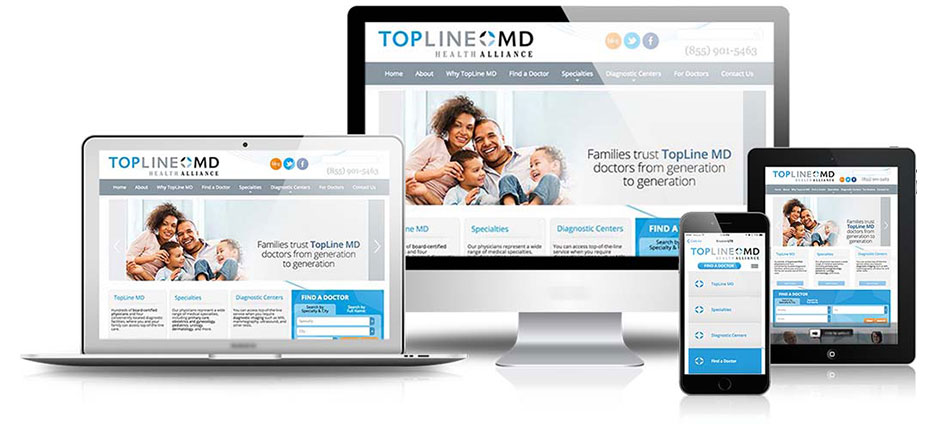 Source: http://www.ihealthspot.com/ResponsiveWebsiteDesign.aspx
4
Enterprise Apps in 2015
Hybrid Apps
Gartner recommend hybrid apps over native apps development for businesses
5
Source: http://blog.commontime.com/hybrid-apps-the-right-response-to-byod-in-business/
Enterprise Apps (Hybrid HTML5) in 2016
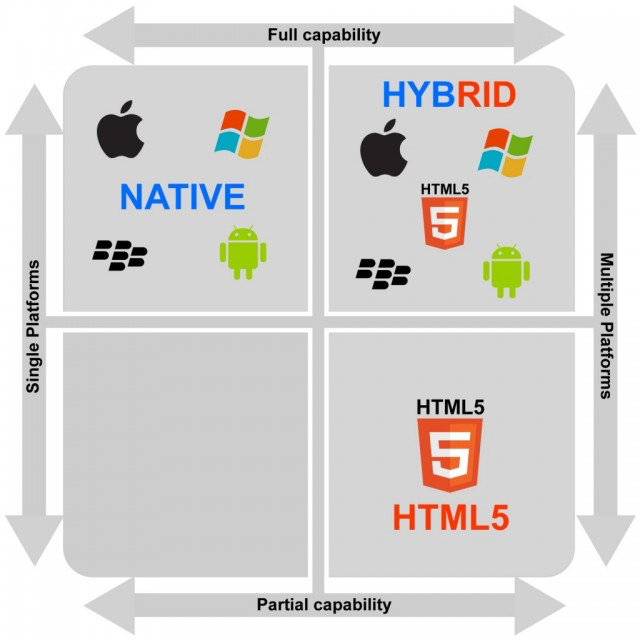 6
Source: http://justcreative.com/2016/03/17/html5-vs-native-apps-whats-best-for-2016/
[Speaker Notes: Enterprises Will Deploy More Than 50% of Hybrid HTML5 in 2016]
Building Android Apps with HTML, CSS, and JavaScript: Making Native Apps with Standards-Based Web Tools, Jonathan Stark & Brian Jepson, O’reilly, 2012
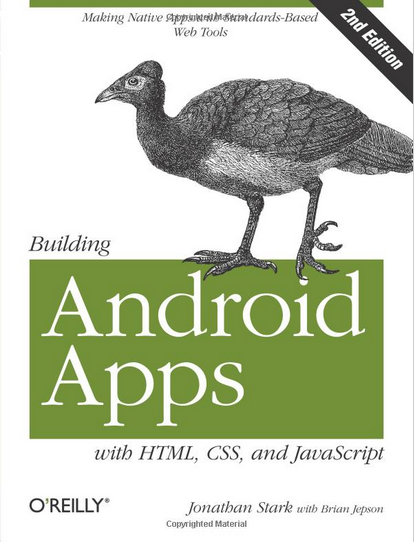 Source: http://www.amazon.com/Building-Android-Apps-HTML-JavaScript/dp/1449316417
7
Building iPhone Apps with HTML, CSS, and JavaScript: Making App Store Apps Without Objective-C or Cocoa, Jonathan Stark, O’reilly, 2010
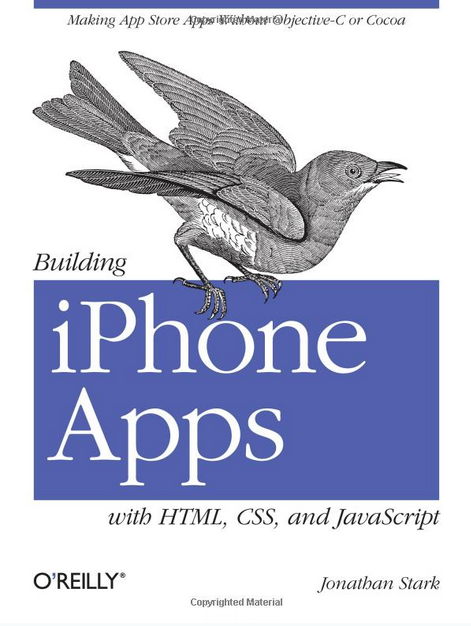 Source: http://www.amazon.com/Building-iPhone-Apps-HTML-JavaScript/dp/0596805780
8
App Development Comparison
Device Access
Speed
Development Cost
App Store
ApprovalProcess
Native Apps
Full
Very Fast
Expensive
Available
Mandatory
Hybrid Apps
Full
Available
Low Overhead
Native Speed as Necessary
Reasonable
Web Apps
Partial
Fast
Reasonable
Not Available
None
Source: http://www.scribd.com/doc/50805466/Native-Web-or-Hybrid-Mobile-App-Development
9
Tamkang University
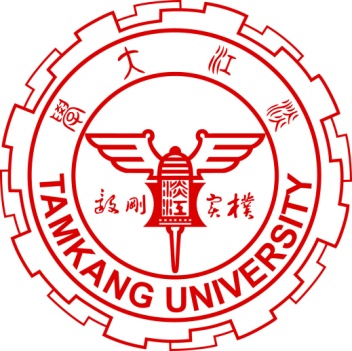 Course SyllabusTamkang University Academic Year 106, 1st Semester (Fall, 2017)
Course Title: Social Media Apps Programming
Instructor: Min-Yuh Day
Course Class: TLMXM1A (MIS MBA)
Master’s Program, Department of Information Management, 1A
Details
Selective
One Semester
2 Credits
Time & Place: Fri 8, 9 (15:10-17:00) B206
10
Tamkang University
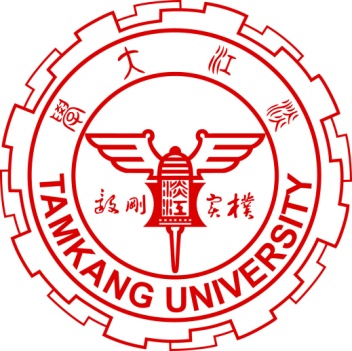 Department Teaching Objectives
Devoting to the integration and research of information technology and business management knowledge
Cultivating for society, middle and higher level managers with both information capabilities and modern management skills
11
Tamkang University
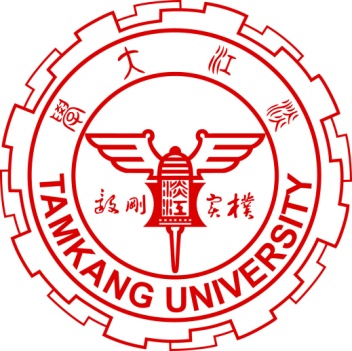 Department Core Competences
Use of modern management knowledge
Logical thinking
Critical analysis
Integration of information technology and business management
Research and innovation
Theory and applications data analysis
Information and communication security management
Verbal and writing communication skills
12
Tamkang University
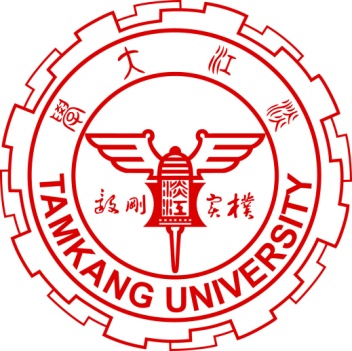 Course Introduction
This course introduces the fundamental concepts and practices of social media and mobile apps programming. 
Topics include 
Introduction to Android / iOS apps programming, 
Developing Android native apps with Java (Android Studio), 
Developing iPhone / iPad apps native apps with Swift (XCode), 
Mobile apps using HTML5/CSS3/JavaScript, 
jQuery Mobile, 
Create hybrid apps with Phonegap, 
Google Cloud Platform,
Google app engine, Google map API, 
Facebook API, 
Twitter API,
Case study on social media apps programming and marketing in Google Play and App Store.
13
Tamkang University
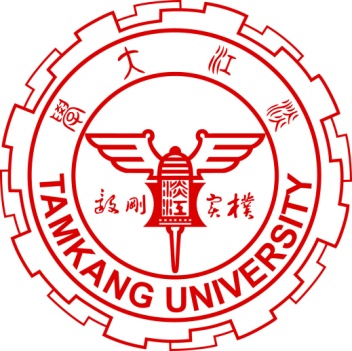 Teaching Objectives
Students will be able to understand and apply the fundamental concepts and practices of social media and mobile apps programming
14
Tamkang University
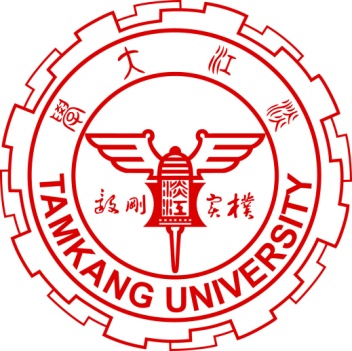 Teaching Methods
Lecture
Discussion
Simulation
Practicum
Problem Solving
15
Tamkang University
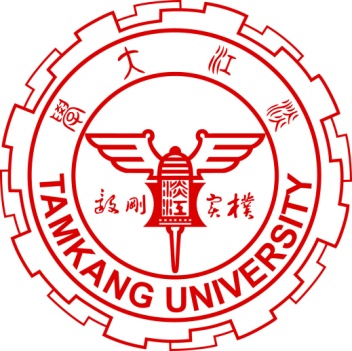 Assessment
Practicum
Report
Participation
16
Tamkang University
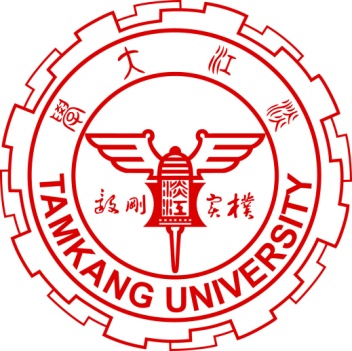 Course Schedule (1/2)
Week    Date    Subject/Topics
1   2017/09/22   Course Orientation and Introduction to                               Social Media and Mobile Apps Programming
2   2017/09/29   Introduction to Android / iOS Apps Programming
3   2017/10/06   Developing Android Native Apps with Java                               (Android Studio)
4   2017/10/13   Developing iPhone / iPad Native Apps with Swift                               (XCode)
5   2017/10/20   Mobile Apps using HTML5/CSS3/JavaScript
6   2017/10/27   jQuery Mobile
7   2017/11/03   Create Hybrid Apps with Phonegap
8   2017/11/10   jQuery Mobile/Phonegap
9   2017/11/17   jQuery Mobile/Phonegap
17
Tamkang University
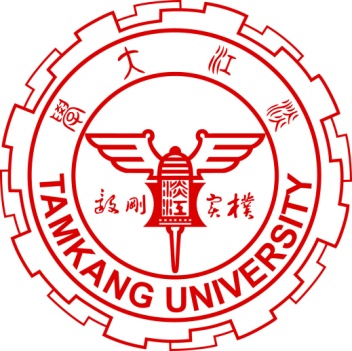 Course Schedule (2/2)
Week    Date    Subject/Topics
10   2017/11/24   Midterm Project Report
11   2017/12/01   Case Study on Social Media Apps Programming                                  and Marketing in Google Play and App Store
12   2017/12/08   Google Cloud Platform
13   2017/12/15   Google App Engine
14   2017/12/22   Google Map API
15   2017/12/29   Facebook API (Facebook JavaScript SDK)                                (Integrate Facebook with iOS/Android Apps)
16   2018/01/05   Twitter API
17   2018/01/12   Final Project Presentation
18   2018/01/19   Final Exam Week (Final Project Presentation)
18
Tamkang University
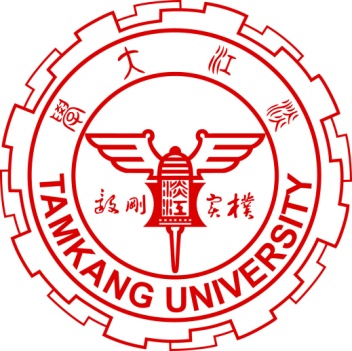 Grading Policy
Mark of Usual: 50%
Final Apps Project: 50%
Midterm Project Report
Final Project Report
19
Tamkang University
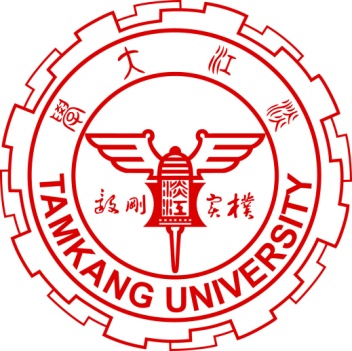 Textbooks and References
Textbook: Slides
http://mail.tku.edu.tw/myday/teaching.htm#1061SMAP
Jonathan Stark, Building iPhone Apps with HTML, CSS, and JavaScript: Making App Store Apps Without Objective-C or Cocoa, O’reilly, 2010.
Rohit Ghatol and Yogesh Patel, Beginning PhoneGap: Mobile Web Framework for JavaScript and HTML5, Apress, 2012.
Jon Reid, jQuery Mobile, O’reilly, 2012.
20
References
jQuery Mobil: http://jquerymobile.com/
PhoneGap: http://phonegap.com/
MIT App Inventor: http://appinventor.mit.edu/
Apple Developer: https://developer.apple.com/
Android Developer: http://developer.android.com/
Facebook Developers: https://developers.facebook.com/
Twitter Developers: https://dev.twitter.com/
Google App Engine: https://developers.google.com/appengine/
Gephi: Social Network Analysis and Visualization: https://gephi.org/
Netvizz: Facebook Netvizz app: https://apps.facebook.com/netvizz/
21
Building iPhone Apps with HTML, CSS, and JavaScript: Making App Store Apps Without Objective-C or Cocoa, Jonathan Stark, O’reilly, 2010
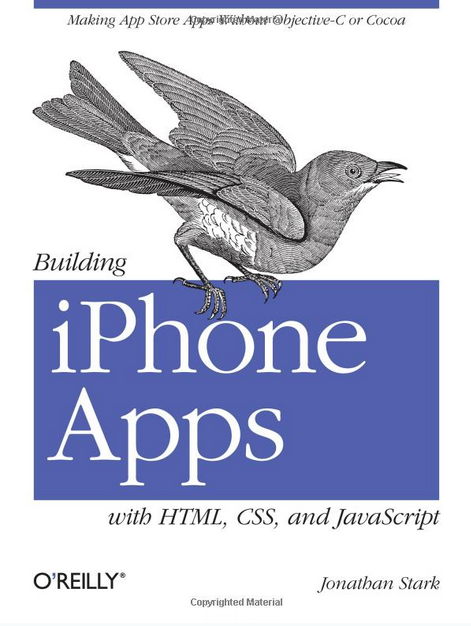 Source: http://www.amazon.com/Building-iPhone-Apps-HTML-JavaScript/dp/0596805780
22
Building Android Apps with HTML, CSS, and JavaScript: Making Native Apps with Standards-Based Web Tools, Jonathan Stark & Brian Jepson, O’reilly, 2012
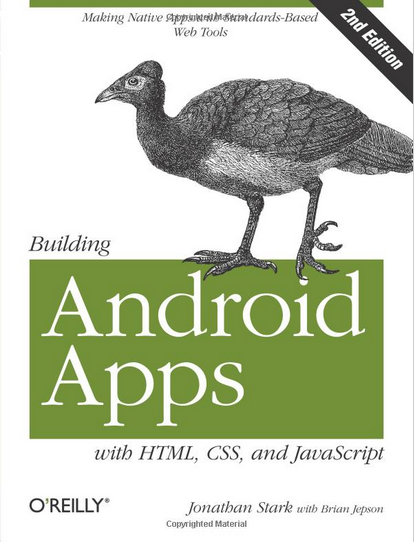 Source: http://www.amazon.com/Building-Android-Apps-HTML-JavaScript/dp/1449316417
23
Rohit Ghatol and Yogesh Patel, Beginning PhoneGap: Mobile Web Framework for JavaScript and HTML5, Apress, 2012
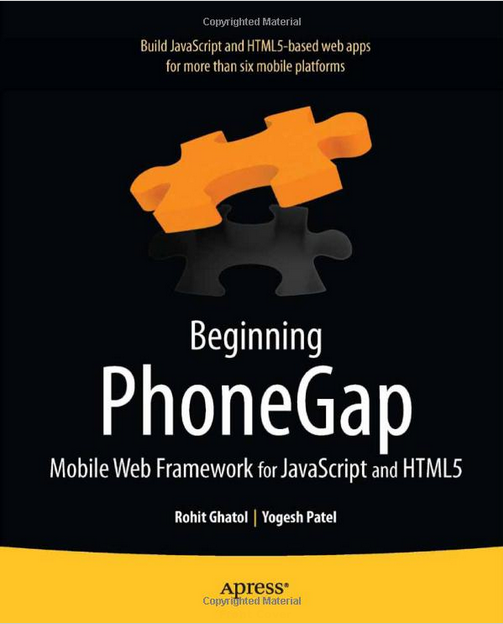 Source: http://www.amazon.com/Beginning-PhoneGap-Mobile-Framework-JavaScript/dp/1430239034
24
Jon Reid, jQuery Mobile, O’reilly, 2012
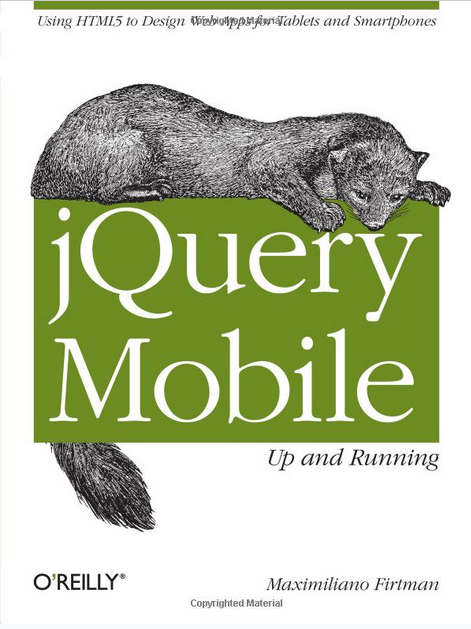 Source: http://www.amazon.com/jQuery-Mobile-Running-Maximiliano-Firtman/dp/1449397654
25
jQuery Mobilehttp://jquerymobile.com/
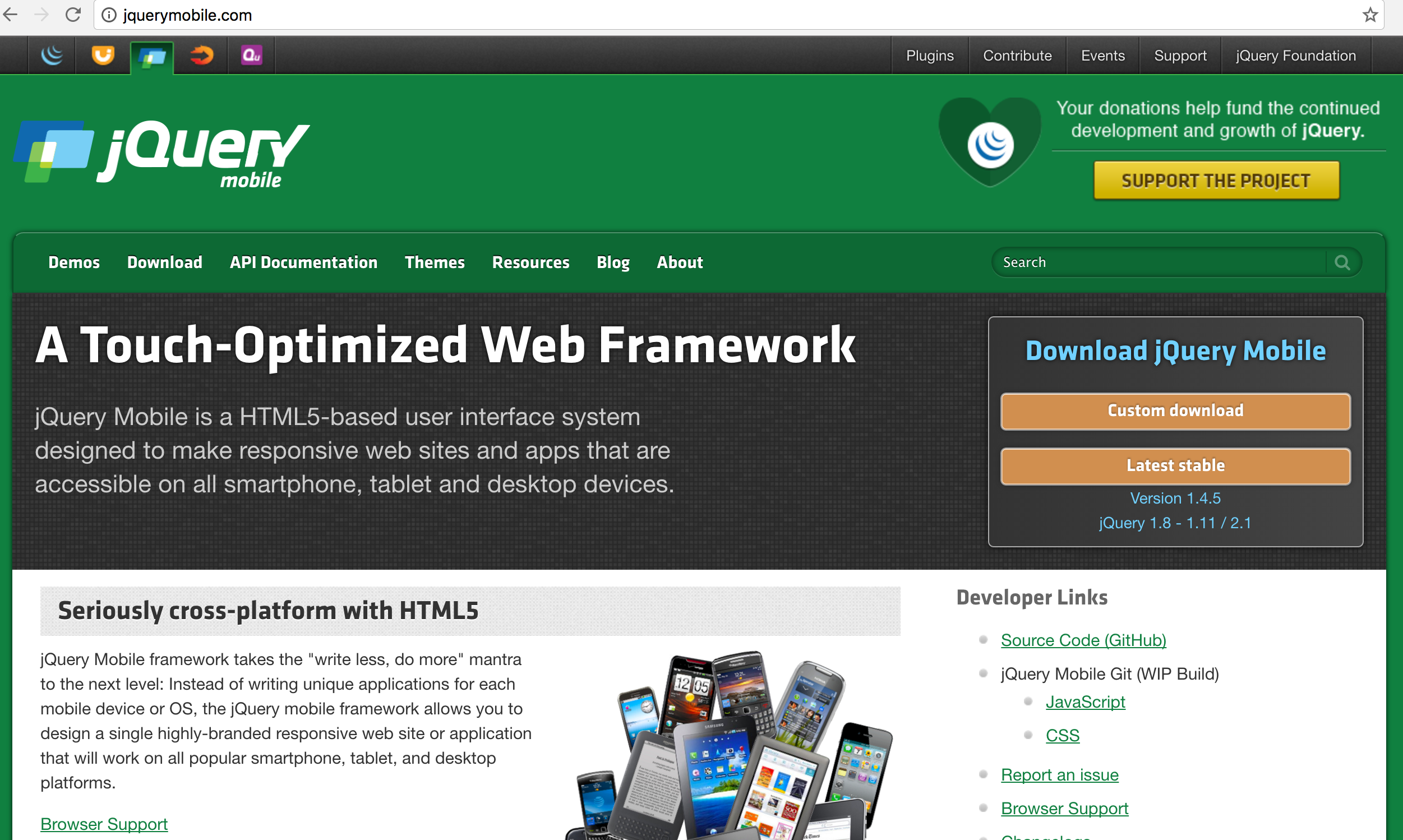 26
PhoneGaphttp://phonegap.com/
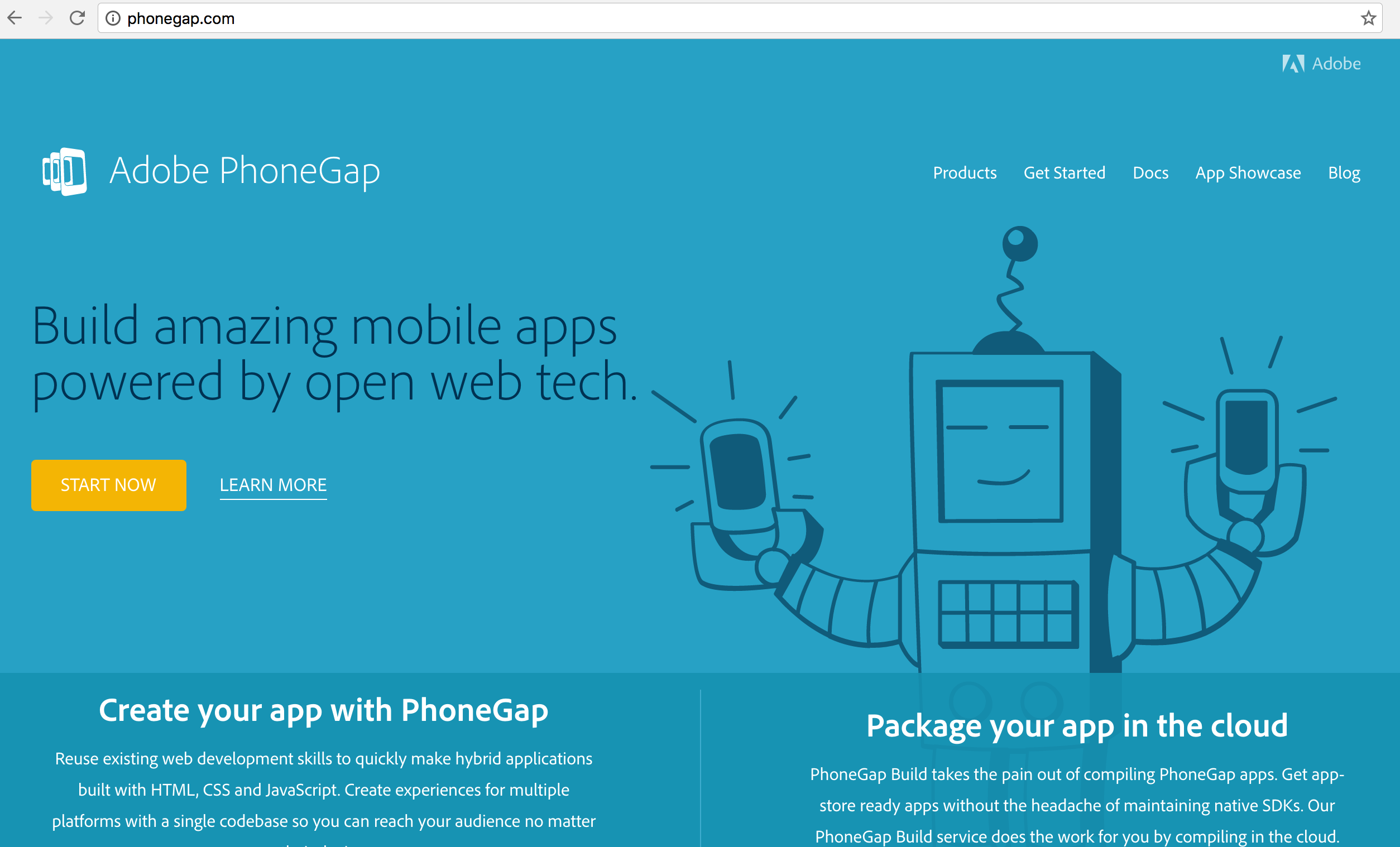 27
Apple Developerhttps://developer.apple.com/
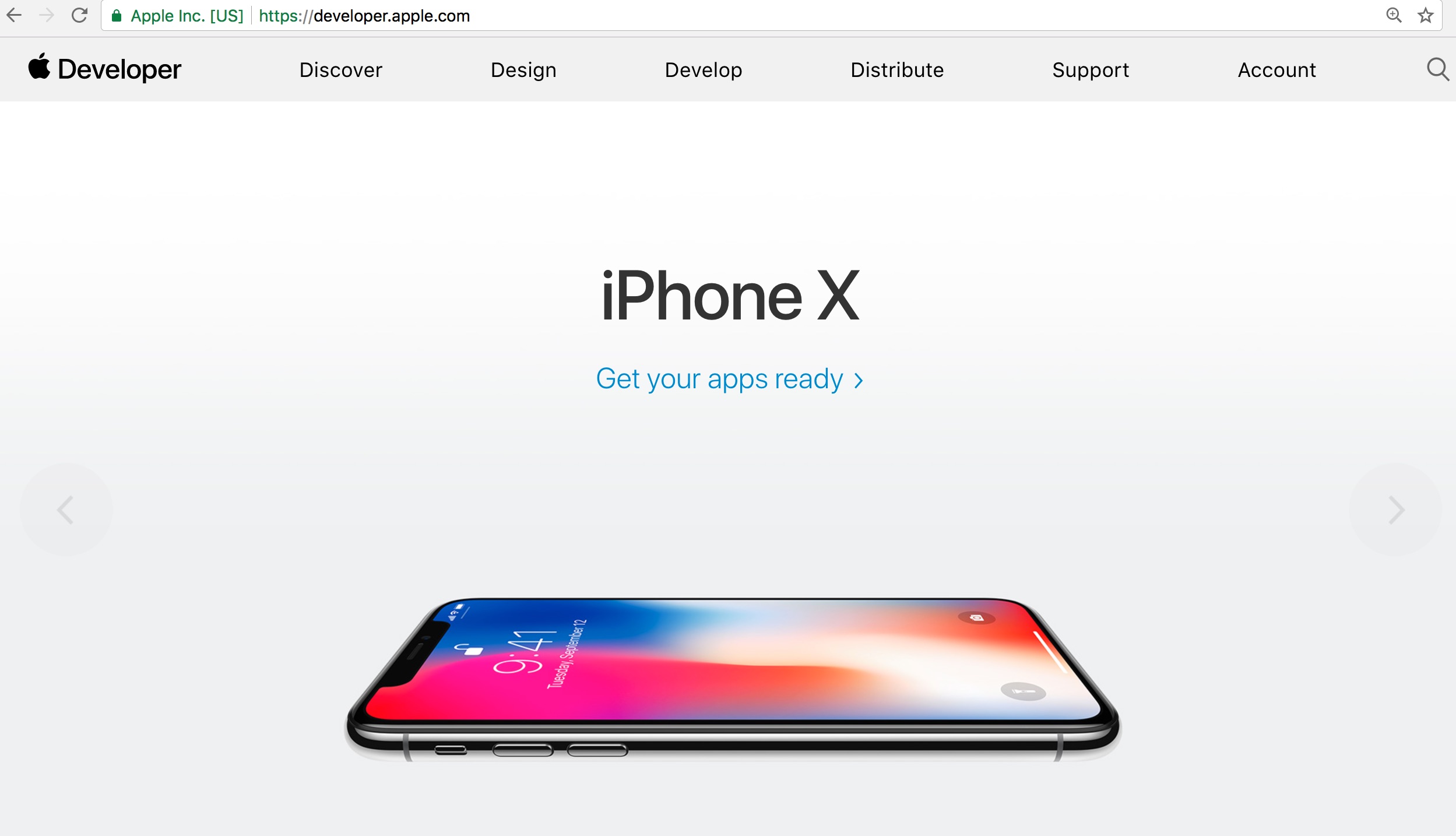 28
Apple Swift for iOS
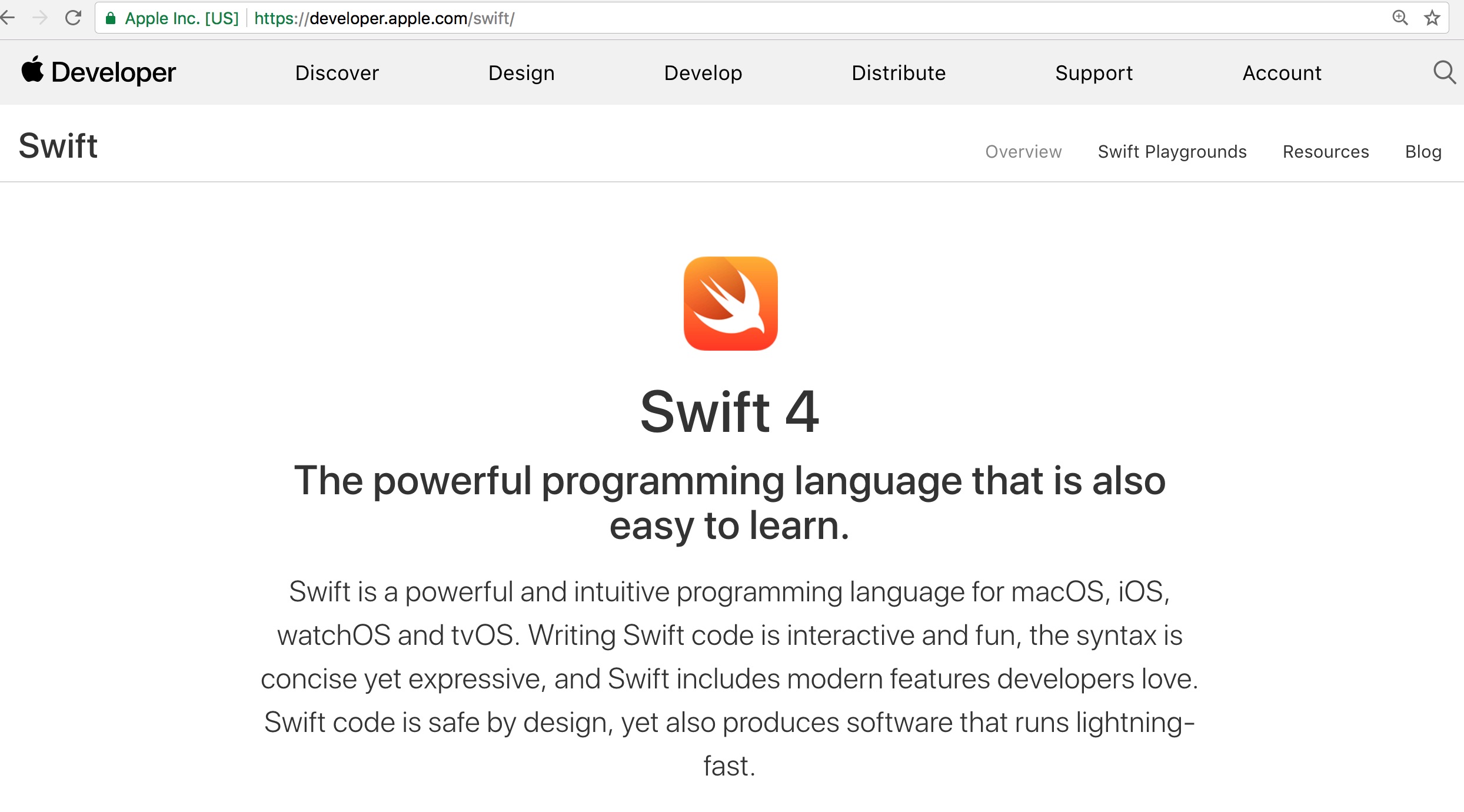 Source: https://developer.apple.com/swift/
29
Android Developer http://developer.android.com/
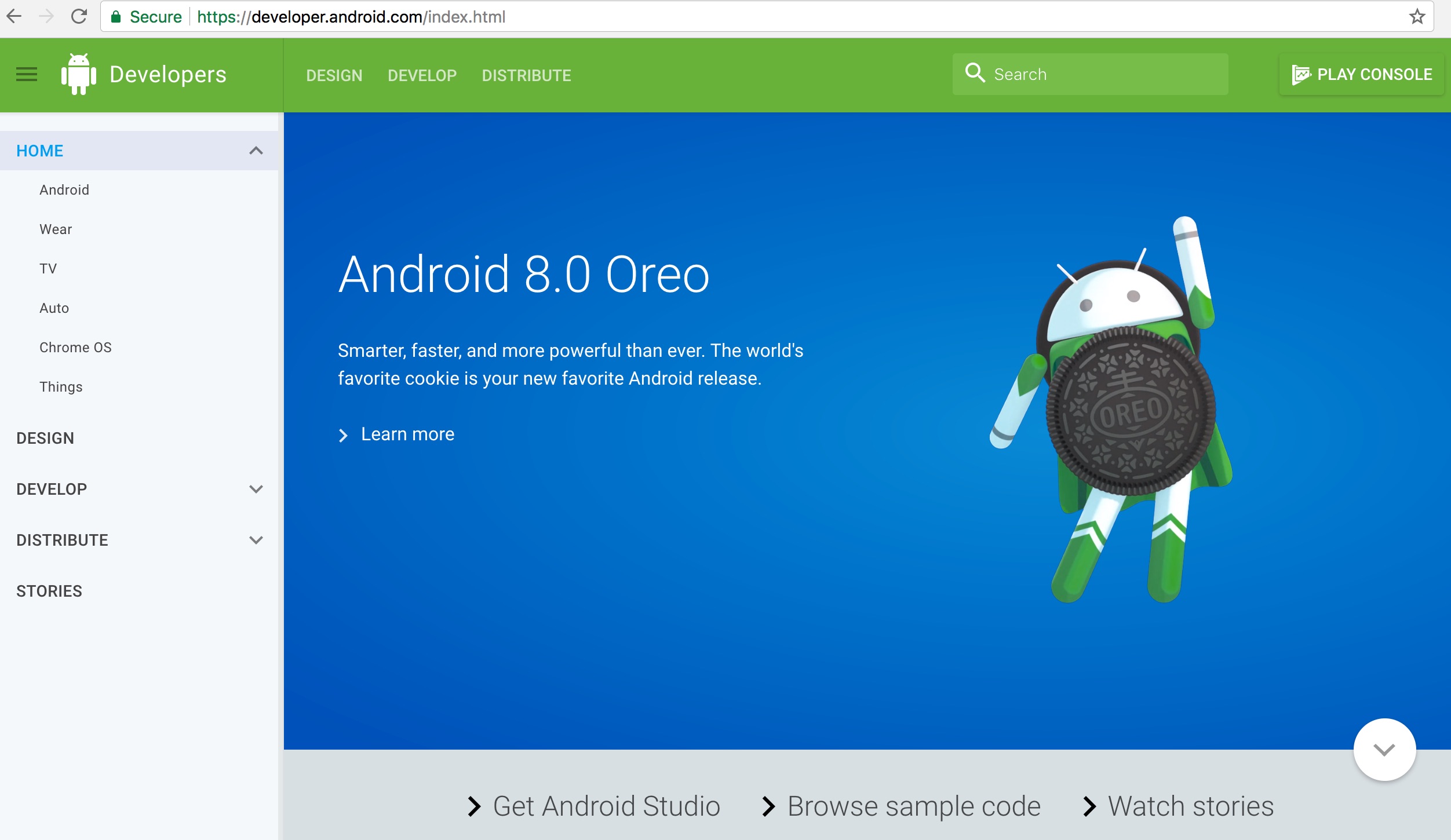 30
Facebook Developers
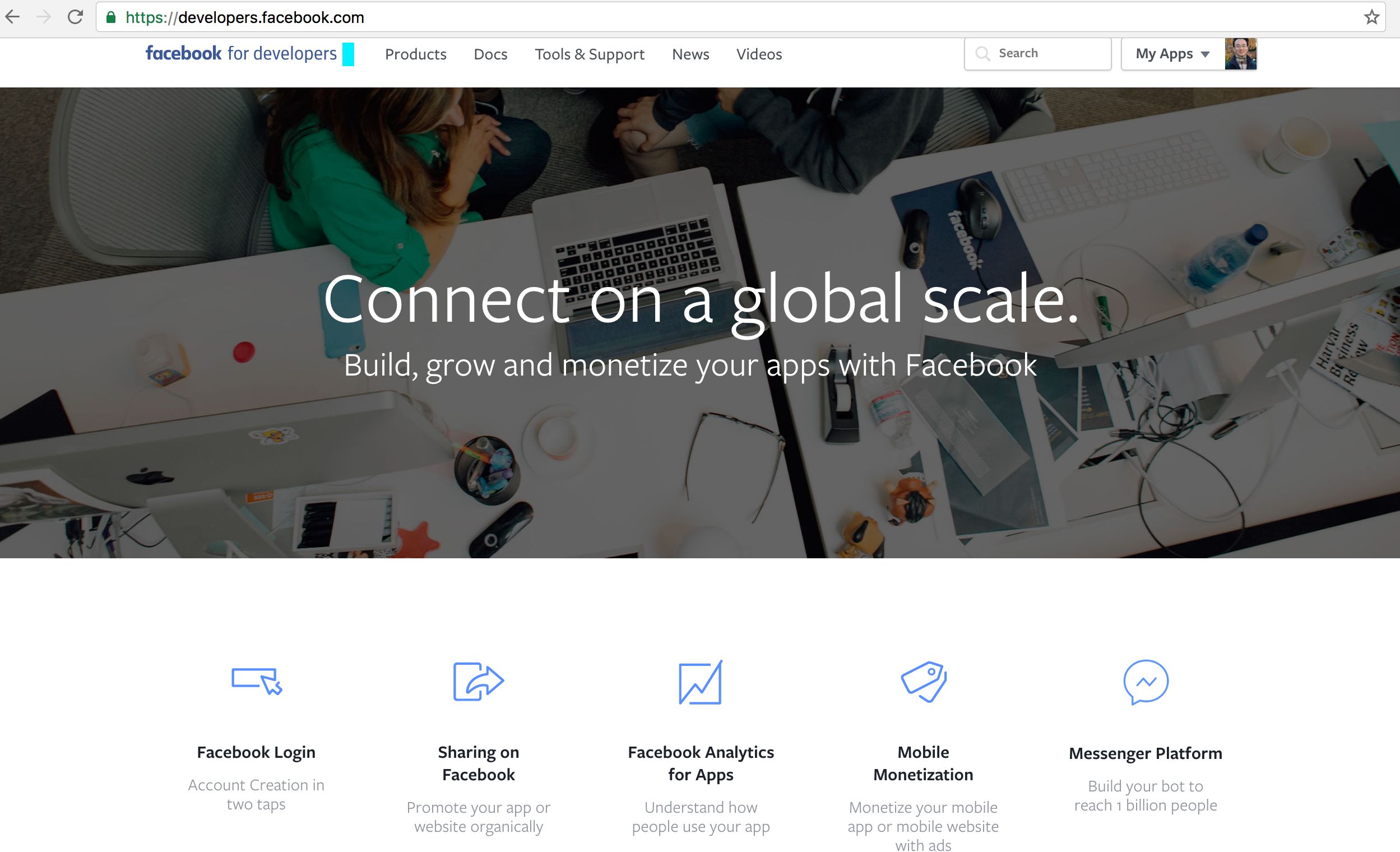 https://developers.facebook.com/
31
Integrate Facebook with your native iOS apps
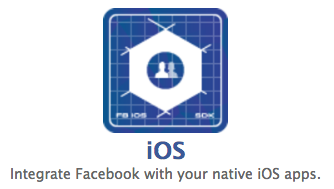 https://developers.facebook.com/
32
Facebook SDK for iOS
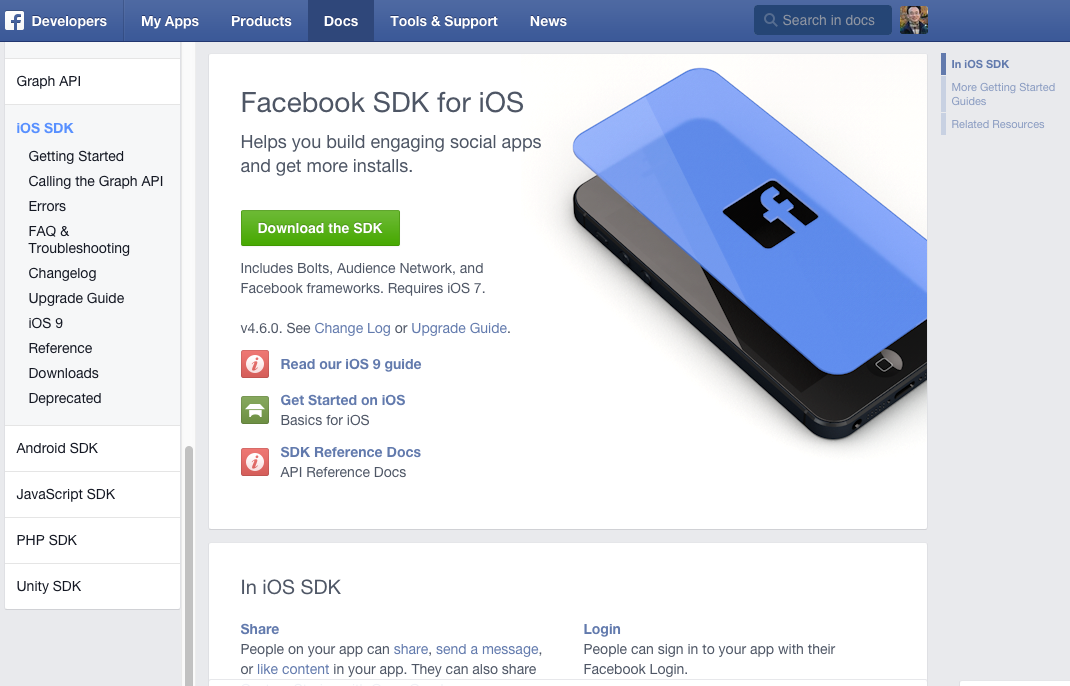 https://developers.facebook.com/docs/ios/
33
Integrate Facebook with your native Android apps.
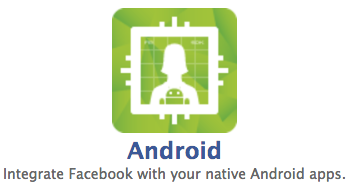 https://developers.facebook.com/
34
Facebook SDK for Android
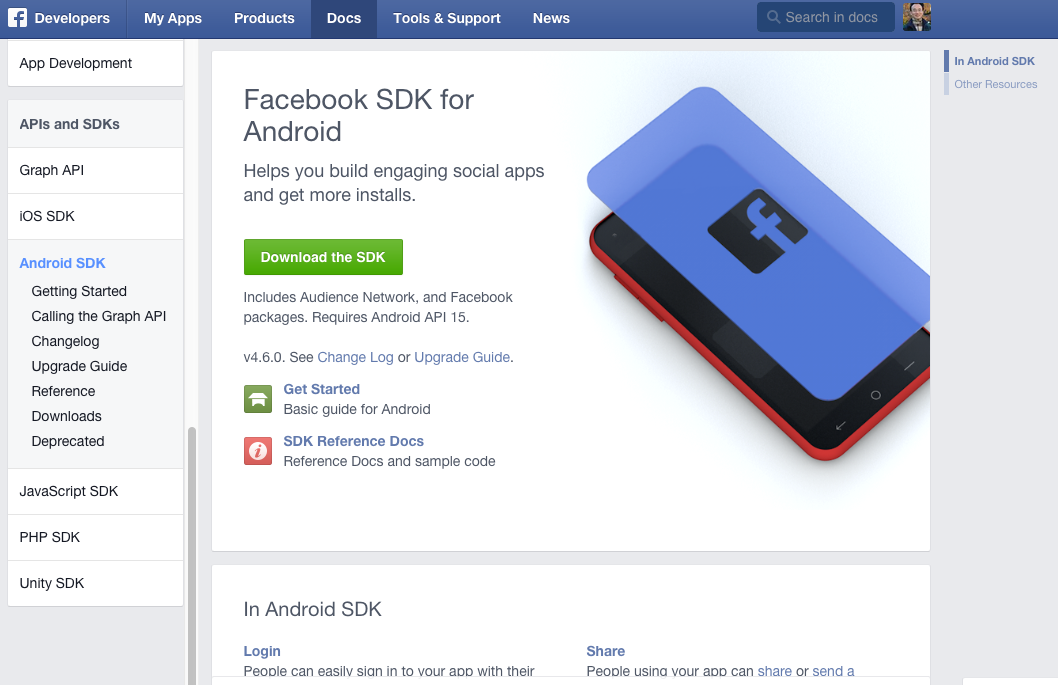 Source: https://developers.facebook.com/docs/android
35
Twitter Developershttps://dev.twitter.com/
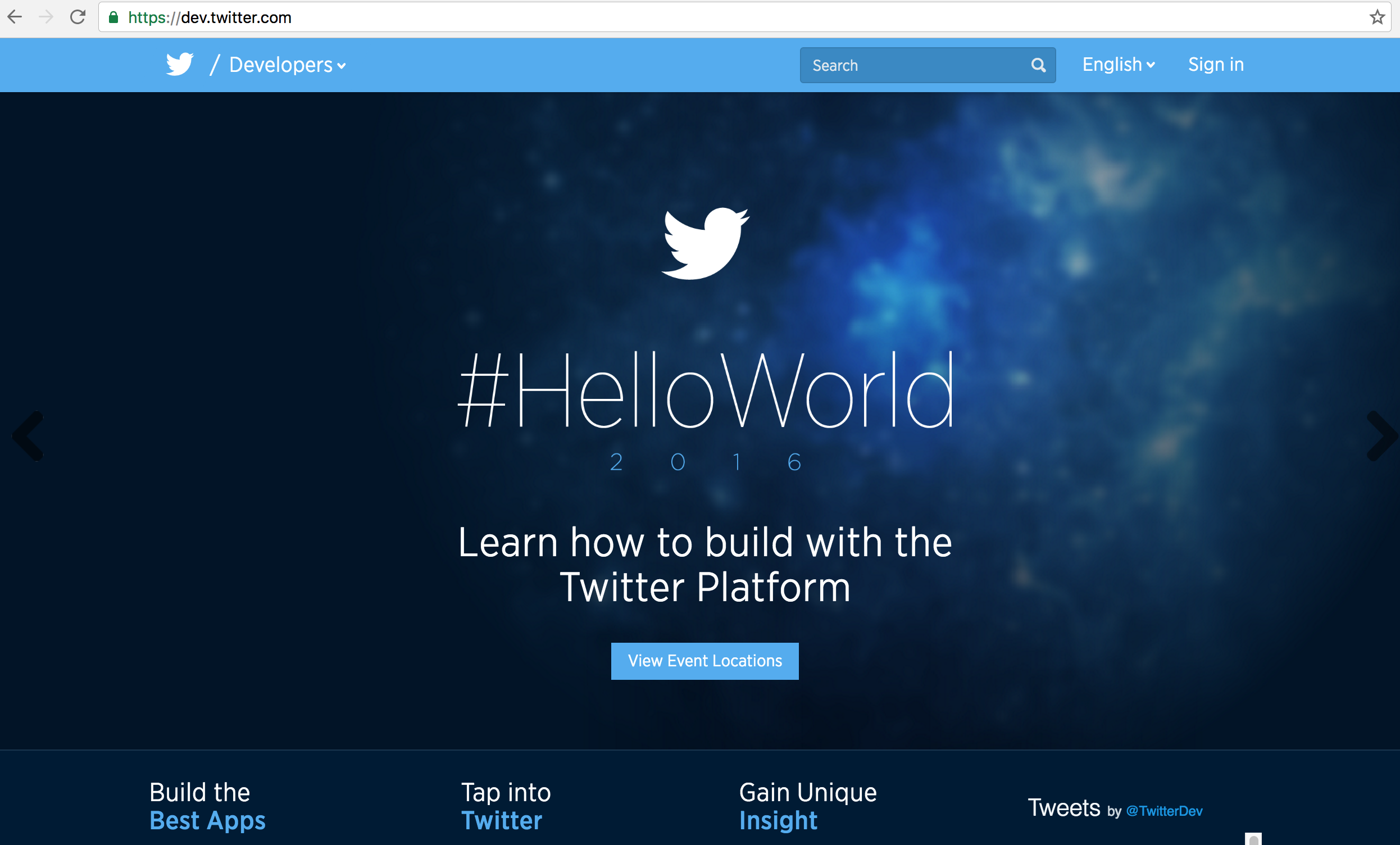 36
Google Cloud Platform
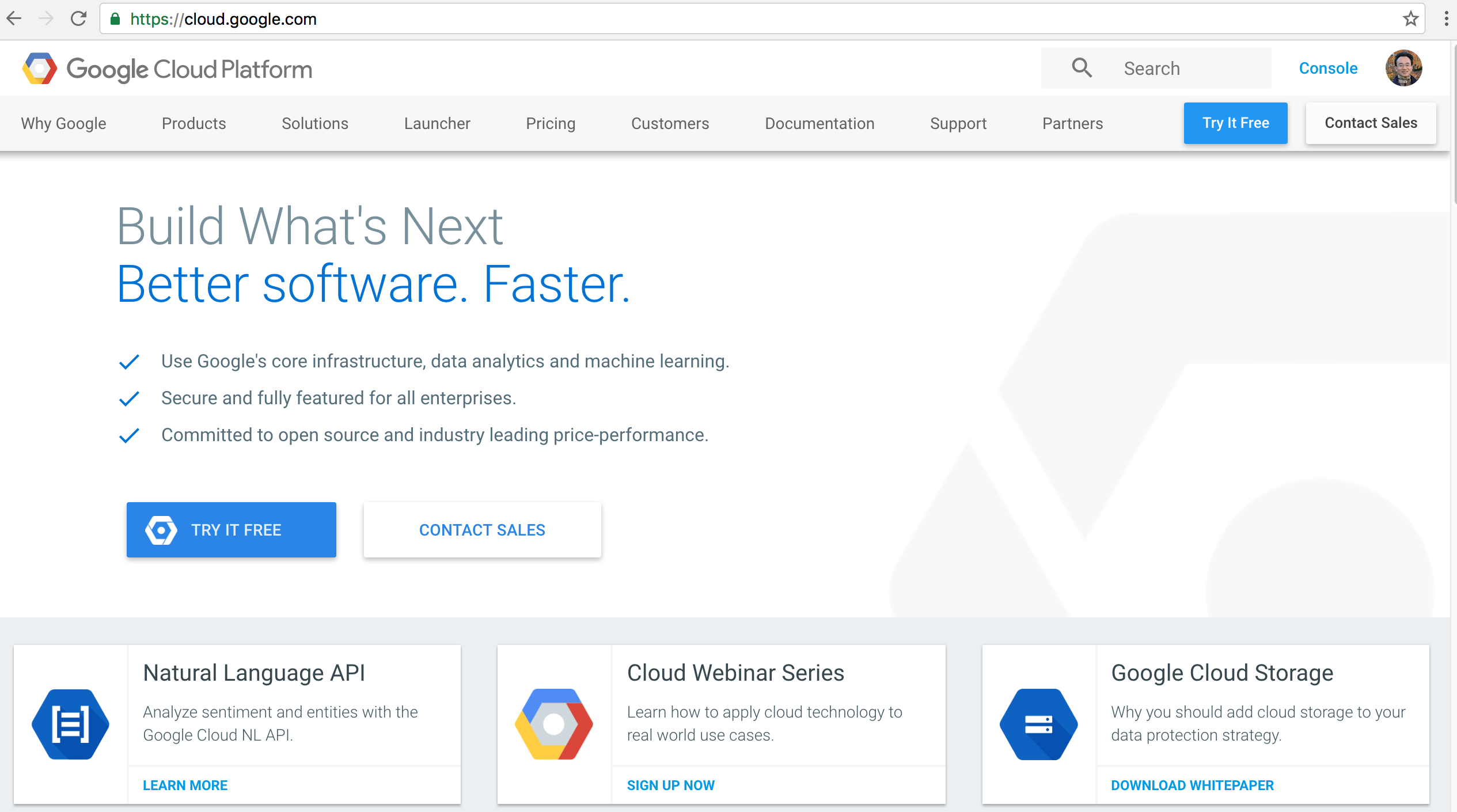 https://cloud.google.com/
37
Google App Engine
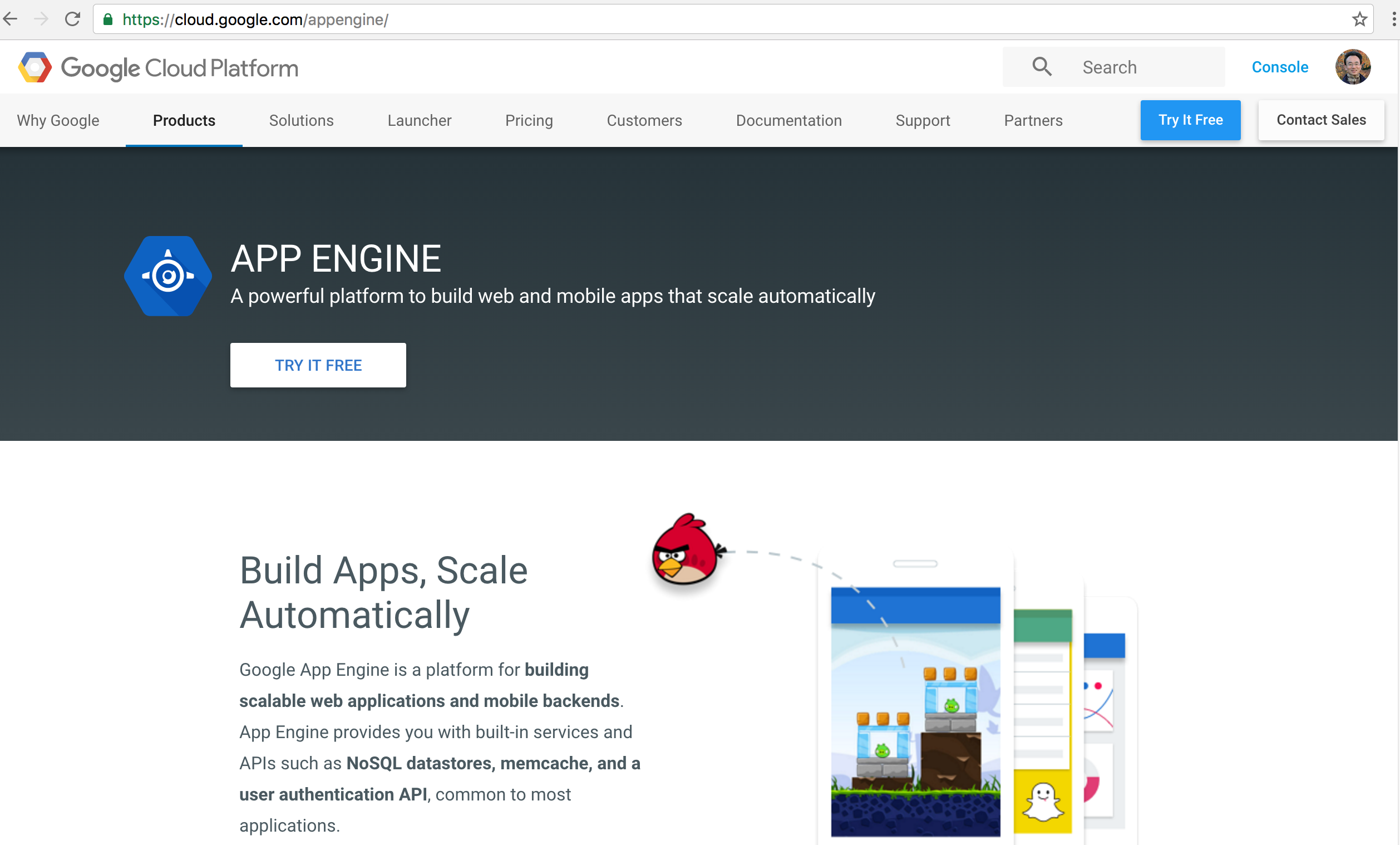 https://cloud.google.com/appengine/
38
Google Cloud Datastore
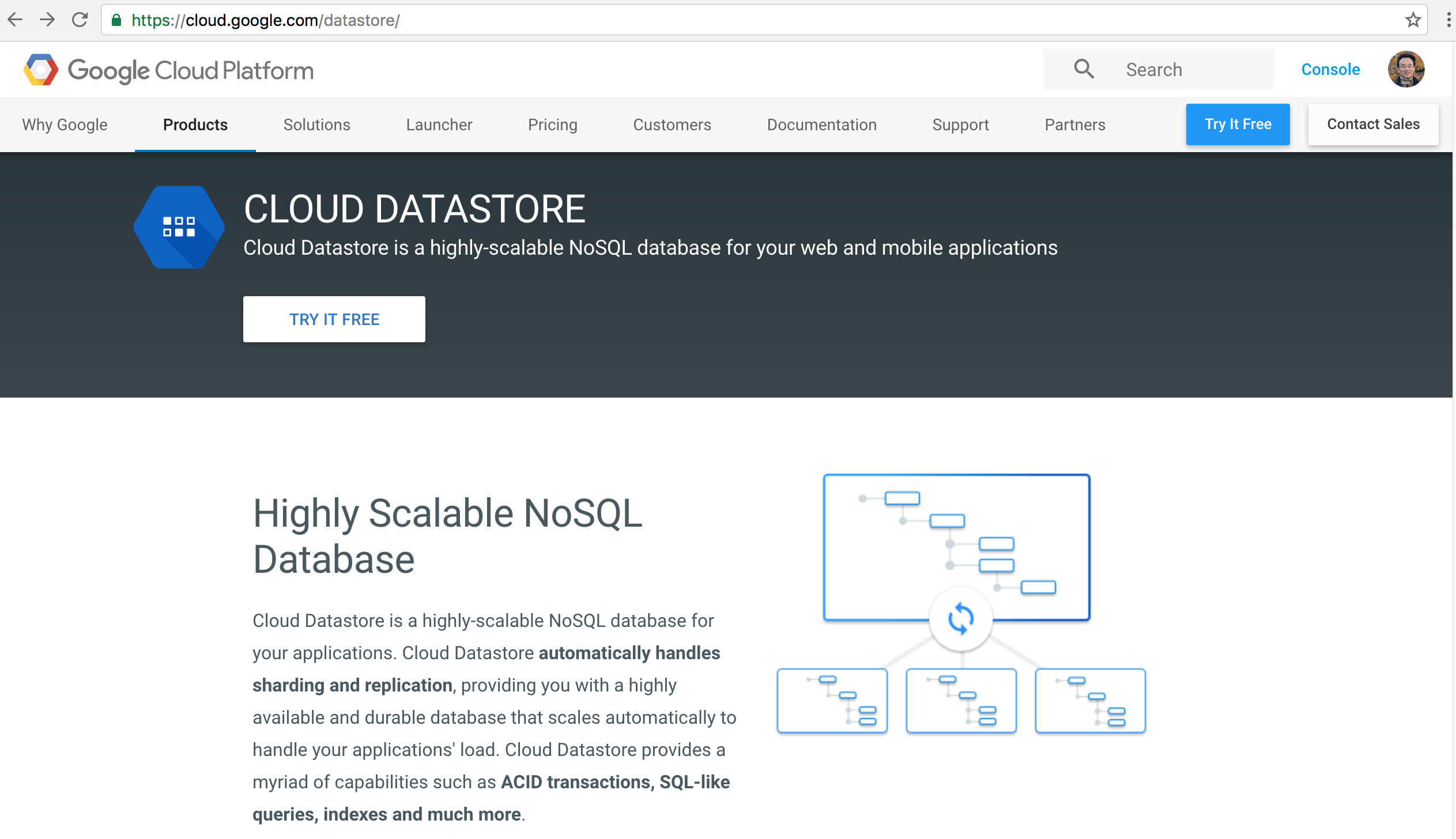 https://cloud.google.com/datastore/
39
Google Cloud Endpoints
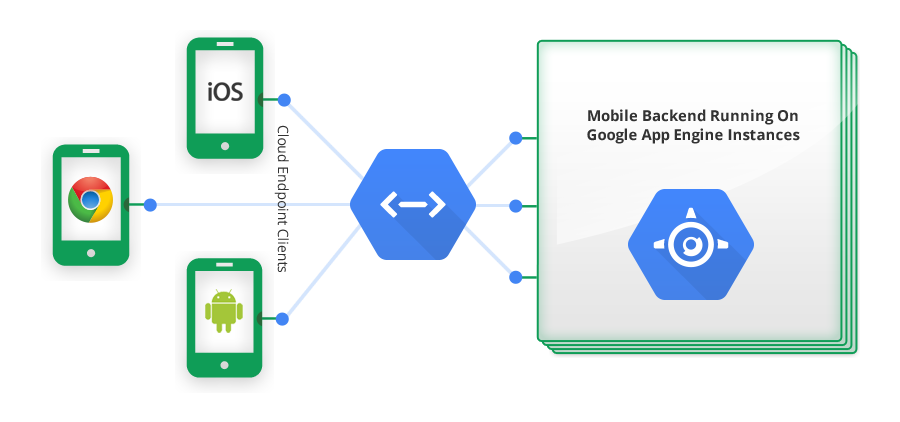 https://developers.google.com/appengine/docs/java/endpoints/
40
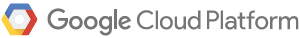 Mobile App Backend Services
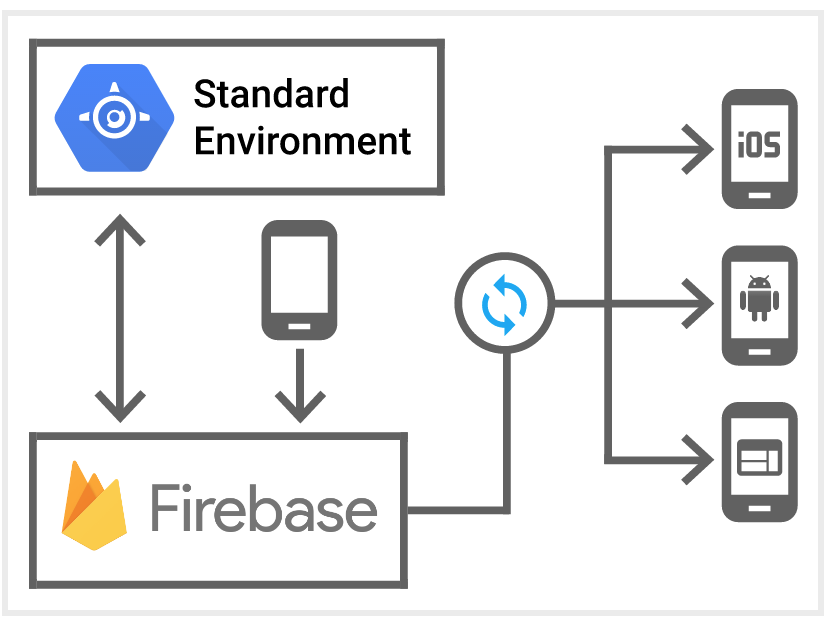 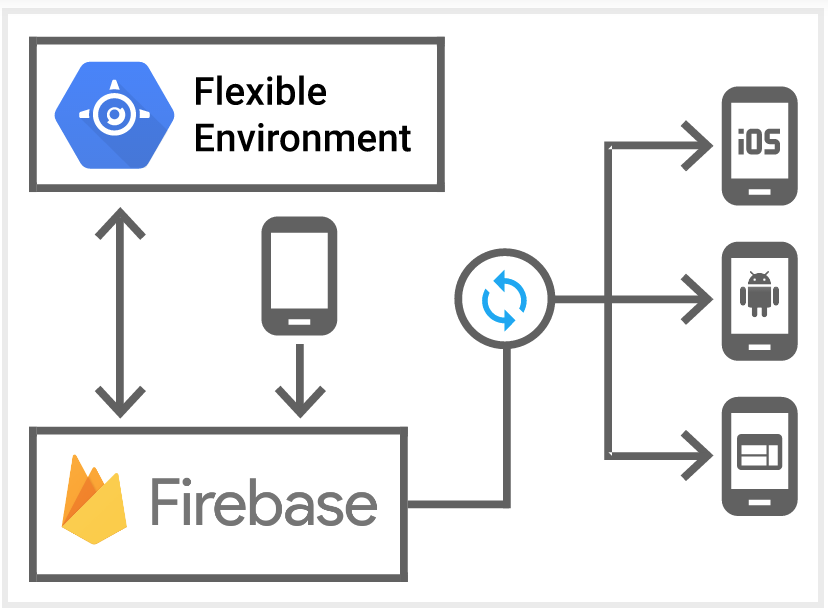 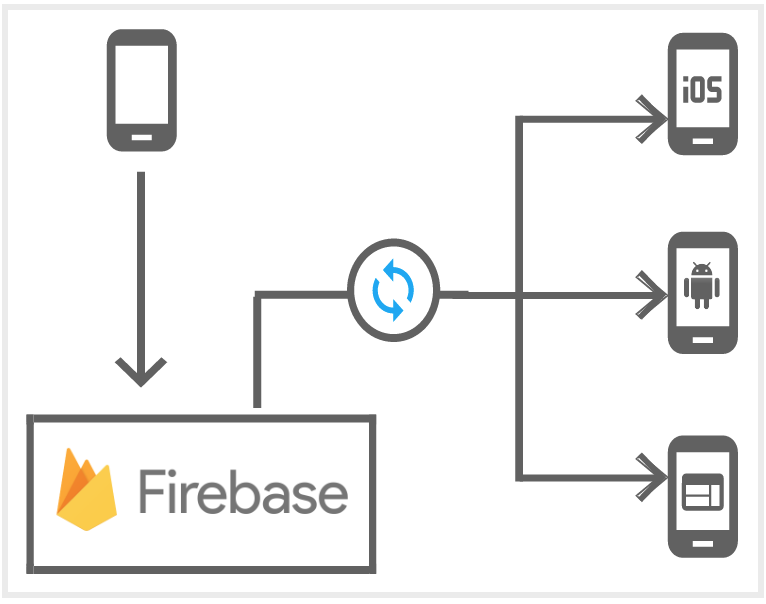 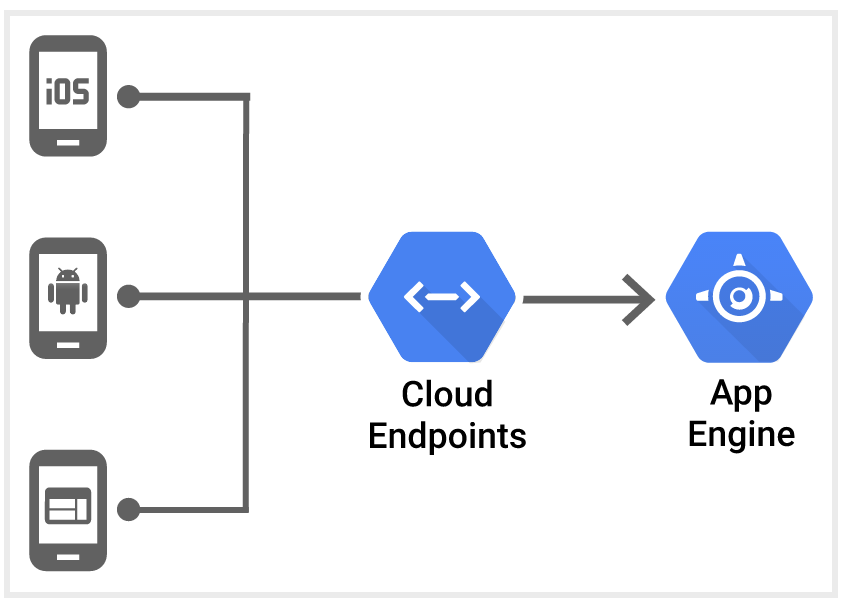 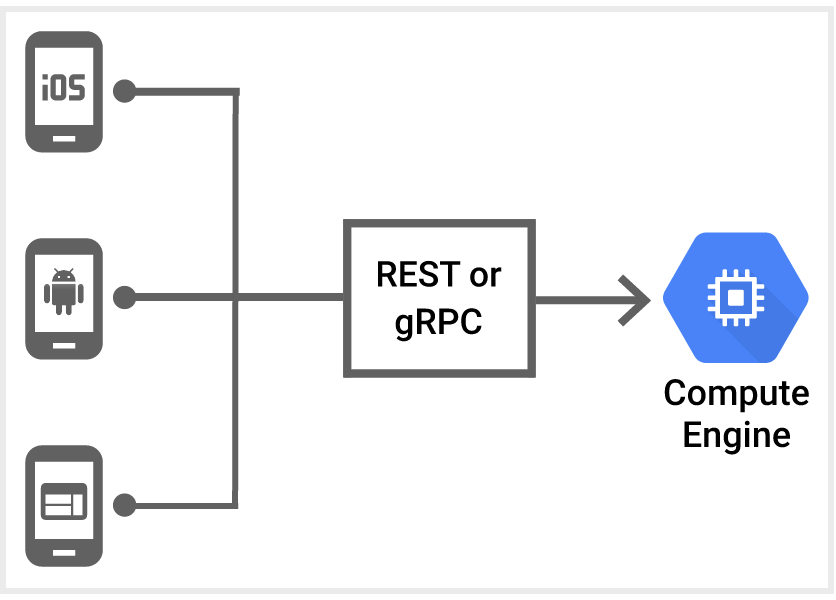 Source: https://cloud.google.com/solutions/mobile/mobile-app-backend-services
41
iOS App Development Process
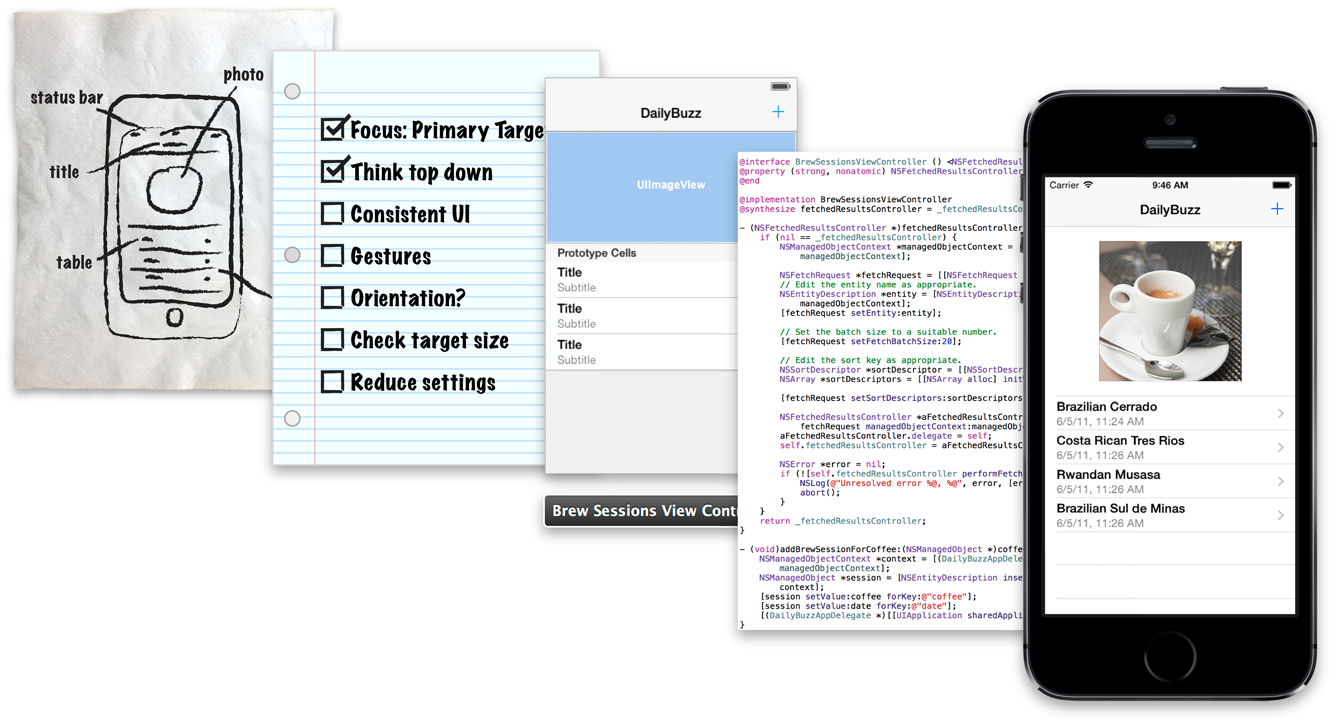 Source: https://developer.apple.com/library/ios/referencelibrary/GettingStarted/RoadMapiOS/AppDevelopmentProcess.html
42
Apps Development Life Cycle
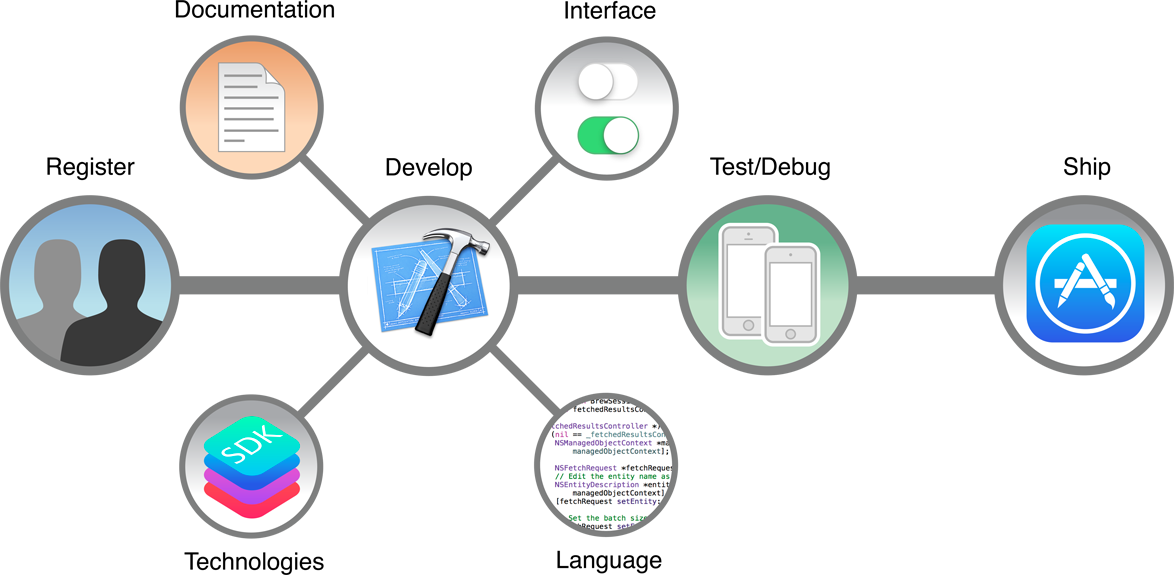 Source: https://developer.apple.com/library/ios/referencelibrary/GettingStarted/RoadMapiOS/WhereToGoFromHere.html
43
Gephi: Social Network Analysis and Visualization: https://gephi.org/
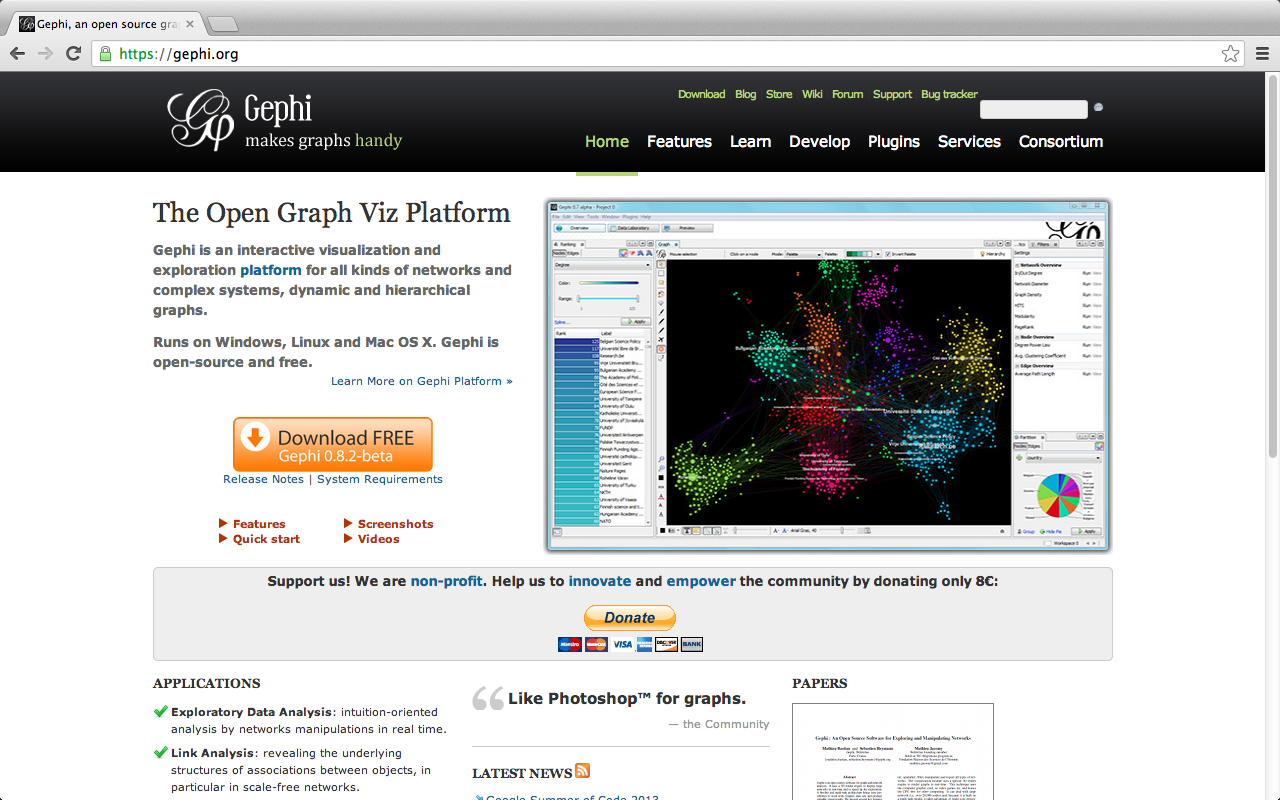 44
Summary
This course introduces the fundamental concepts and practices of social media and mobile apps programming. 
Topics include 
Introduction to Android / iOS apps programming, 
Developing Android native apps with Java (Android Studio), 
Developing iPhone / iPad apps native apps with Swift (XCode), 
Mobile apps using HTML5/CSS3/JavaScript, 
jQuery Mobile, 
Create hybrid apps with Phonegap, 
Google Cloud Platform,
Google app engine, Google map API, 
Facebook API, 
Twitter API,
Case study on social media apps programming and marketing in Google Play and App Store.
45
Tamkang University
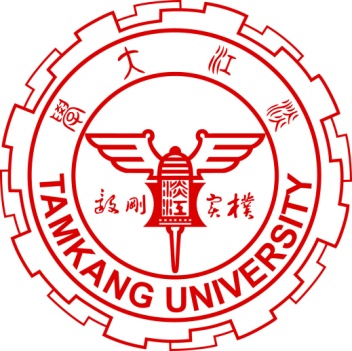 Social Media Apps Programming
Contact
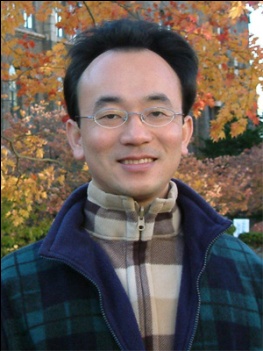 Min-Yuh Day, Ph.D.
　
Assistant Professor
Department of Information Management, Tamkang University

Tel: 886-2-26215656 ext. 2846
Fax: 886-2-26209737
Office: B929  
Address: No.151, Yingzhuan Rd., Danshui Dist., New Taipei City 25137, Taiwan (R.O.C.)
Email: myday@mail.tku.edu.tw
Web: http://mail.tku.edu.tw/myday/
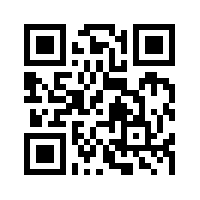 46